Nyugalom
Teljes életre szóló életbiztosítás
(haláleseti szolgáltatással)
(GG16 )
Célcsoport:
A TÁRKI reprezentatív piackutatása szerint a kegyeleti célú megtakarítás a hazai lakosság megtakarítási céljai közül a TOP5-ben van A megkérdezettek 17 százaléka említi megtakarítási céljai között a kegyeleti előtakarékosságot Ez körülbelül 1,1 millió ember, ha figyelembe vesszük, hogy Magyarországon az aktív népesség száma 4,4 millió, a 65 év felettiek száma 1,7 millió
Az 55 - 60 év feletti népességnek 50 - 60%-ára tehető azoknak a száma, akik megtakarítanának vagy már megtakarítanaka saját temetésük költségeire
[Speaker Notes: Spórolás, takarékoskodás.]
Mibe kerül ma egy temetés ?
Magyarországon átlagosan a havi átlagkereset kétszeresét költik temetésre az emberek (kb. 300 000 Ft)
évente 130 000 temetés történik
Urnás temetés	Fizetendő végösszeg: 210 000 Ft
Koporsós temetés / vidéken – szerényebb	Fizetendő végösszeg: 250 000 Ft
Koporsós temetés / vidéken_minőségi elemek	Fizetendő végösszeg: 510 000 Ft
Urna hazavitele 
	Fizetendő végösszeg:   60 000 Ft
Szociális temetés - 2015. január 1. napjától2013. évi CXXXVIII. Törvény
Ha szükséges, az önkormányzat közköltségen történő temetés keretében gondoskodik az elhunyt eltemettetéséről. (a költségek hagyatéki teherként érvényesíthetők)
[Speaker Notes: Szociális temetés…. 2014. január 1. napjától
2013. évi CXXXVIII. Törvény
az eltemettetésre kötelezett igényelhet az elhunyt utolsó lakóhelye szerinti önkormányzattól.
Az eltemettető vagy az általa felkért személy a szociális temetés igénylése során nyilatkozatban vállalja, hogy maga látja el a következő temetkezési szolgáltatásokat:
- az elhunyt temetésre való előkészítése (mosdatása, felöltöztetése), kivéve a törvényben felsorolt egyes eseteket,- sír vagy urnasír kiásása és visszahantolása,- koporsó, urna gépjármű nélküli szállítása a temetőn belül, és- a sírba helyezés vagy urnaelhelyezés.
Amennyiben az eltemettető szociális temetést igényelt, azonban nem tud gondoskodni a személyes közreműködés biztosításáról, erről tájékoztatja az önkormányzatot, amely közköltségen történő temetés keretében gondoskodik az elhunyt eltemettetéséről. A költségek hagyatéki teherként érvényesíthetők.

Díjkalkuláció 1.  - urnás temetés 
Fizetendő végösszeg: 207.950 Ft
Fizetendő (10% árengedménnyel): 187.155 Ft *
* az árengedmény akkor érvényes, ha a temetés, vagy búcsúztató időpontját az általunk megadott, hétköznapra
(hétfő-csütörtök) eső időpontok közül választják ki.
Az ár tartalmazza:
• 27%-os ÁFA
• halottszállítás (Székesfehérvár ⇒ hamvasztóüzem)
• műanyagzsák, hamvasztó koporsó, műanyag urnabetét
• hamvasztás
• hamvak visszaszállítása a hamvasztóüzemből
• temetés előkészítése és teljes lebonyolítása Székesfehérvár településen
• szükség esetén munkatársaink által történő ingyenes öltöztetés
• hagyományos ravatalozás
• kihangosítás és gyászzene a ravatalozónál
• kihangosítás és gyászzene a sírnál
• Halotti Anyakönyvi Kivonat beszerzése
• hamvasztási engedély beszerzése az ÁNTSZ-től
• UD01 urna (13.200 Ft)
• SU02 urnaterítő (2.750 Ft)
• L01 urnaleeresztő (3.300 Ft)
• FK08 fejfa (5.700 Ft)
• T07 névtábla (3.300 Ft)
• D01 urnakeszon (13.200 Ft)
Az ár nem tartalmazza:
• kórházban, idősotthonban fizetendő díjak
• hűtésdíj (cégünknél 1905 Ft/nap)
• pap, vagy világi beszédmondó díja
• temető üzemeltetője felé fizetendő bárminemű díj
• esetleges sírkőmunkák
• más temetkezési szolgáltatók felé fizetendő díjak (pl. ha a halálesetkor az elhunyt elszállításával nem cégünket bízták meg)

Kalkuláció2 – koporsós temetés/vidéken - szerényebb
Fizetendő végösszeg: 253.050 Ft
Fizetendő (10% árengedménnyel): 227.745 Ft *
* az árengedmény akkor érvényes, ha a temetés, vagy búcsúztató időpontját az általunk megadott, hétköznapra
(hétfő-csütörtök) eső időpontok közül választják ki.
Az ár tartalmazza:
• 27%-os ÁFA
• halottszállítás (Székesfehérvár ⇒ Székesfehérvár)
• temetés előkészítése és teljes lebonyolítása Székesfehérvár településen
• szükség esetén munkatársaink által történő ingyenes öltöztetés
• hagyományos ravatalozás
• kihangosítás és gyászzene a ravatalozónál
• kihangosítás és gyászzene a sírnál
• mélyített sírásás
• Halotti Anyakönyvi Kivonat beszerzése
• K05 koporsó (93.500 Ft)
• FK08 fejfa (5.700 Ft)
• T07 névtábla (3.300 Ft)
• R01 rögfogó (6.050 Ft)
Az ár nem tartalmazza:
• kórházban, idősotthonban fizetendő díjak
• hűtésdíj (cégünknél 1905 Ft/nap)
• pap, vagy világi beszédmondó díja
• temető üzemeltetője felé fizetendő bárminemű díj
• esetleges sírkőmunkák
• más temetkezési szolgáltatók felé fizetendő díjak (pl. ha a halálesetkor az elhunyt elszállításával nem cégünket bízták meg)

Kalkuláció 3. – koporsós temetés / vidéken_minőségi elemek
Fizetendő végösszeg: 510.900 Ft
Fizetendő (10% árengedménnyel): 459.810 Ft *
* az árengedmény akkor érvényes, ha a temetés, vagy búcsúztató időpontját az általunk megadott, hétköznapra
(hétfő-csütörtök) eső időpontok közül választják ki.
Az ár tartalmazza:
• 27%-os ÁFA
• halottszállítás (Székesfehérvár ⇒ Székesfehérvár)
• temetés előkészítése és teljes lebonyolítása Székesfehérvár településen
• szükség esetén munkatársaink által történő ingyenes öltöztetés
• hagyományos ravatalozás
• kihangosítás és gyászzene a ravatalozónál
• kihangosítás és gyászzene a sírnál
• normál mélységű sírásás, álkripta készítése
• Halotti Anyakönyvi Kivonat beszerzése
• K07 koporsó (192.500 Ft)
• FK09 fejfa (6.950 Ft)
• T05 névtábla (5.900 Ft)
• R01 rögfogó (6.050 Ft)
Az ár nem tartalmazza:
• kórházban, idősotthonban fizetendő díjak
• hűtésdíj (cégünknél 1905 Ft/nap)
• pap, vagy világi beszédmondó díja
• temető üzemeltetője felé fizetendő bárminemű díj
• esetleges sírkőmunkák
• más temetkezési szolgáltatók felé fizetendő díjak (pl. ha a halálesetkor az elhunyt elszállításával nem cégünket bízták meg)
Powered by]
Miért nem temetési biztosítás a Nyugalom?
Mit is jelent a temetési biztosítás a biztosítási törvény értelmében?
Nem élet ágba tartozó biztosítás
Szolgáltatása: számla ellenében a temetési költségek kifizetése
A Nyugalom életbiztosítás nem tekinthetőtemetési biztosításnak!
Tőkegyűjtő és nyereségtermelő, a szolgáltatása: biztosítási összeg
GG16 Nyugalom - életbiztosítás
Jellemzők:

belépési kor:  40 - 80 év
határozatlan tartamú klasszikus biztosítás
rendszeres díjfizetésű
díjfizetés tartama: 85 éves korig
automatikus díjnövelés:  fix 3 % ( 80 éves korig)
garantált kamat: 2,25%
területi hatály : az egész világ
szolgáltatás halál esetén: az aktuális biztosítási összeg a haláleseti kedvezményezett részére
maradékjogokkal rendelkezik
GG16 Nyugalom életbiztosítás
Haláleseti szolgáltatás
A halál napján aktuális BÖ. + nyereség + hűségnyereség + rendkívüli befizetések aktuális értéke
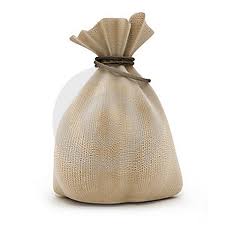 Ft
(Kettő biztosítási éven belül, pre-existing miatt elutasított szolgáltatás esetén:               a szerződésre befizetett díjak  + rendkívüli befizetések aktuális értéke kerül kifizetésre a szerződő részére, és a jutalék visszaírásra kerül)
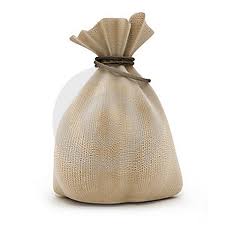 Választható BÖ-k :
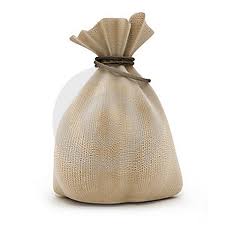 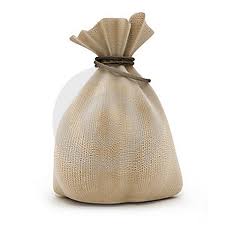 800.000 Ft
500.000 Ft
300.000 Ft
[Speaker Notes: A szerződés tartama alatt Bö-váltási lehetőség nincs !]
Választható kiegészítő biztosítás
GG06K baleseti kórházi napi térítés  -   csak a szerződéskötéskor !
1 000 Ft / nap  - díja : 604 Ft
A baleseti  kiegészítő választható 1x-es, 2x-es, vagy 3x-os szorzóval bármelyik csomaghoz. 



A kockázatviselés tartama alatt egy balesetből eredően, a baleset napjától számított 2 éven belül 		napidíj a kórházi ápolás napjaira.


A teljes tartam alatt vizsgáljuk a pre-existinget

      Amennyiben ilyen okból utasítjuk el a szolgáltatást, a kiegészítő biztosításra nem                                                                                                                                                                                                                                             történik semmilyen kifizetés.
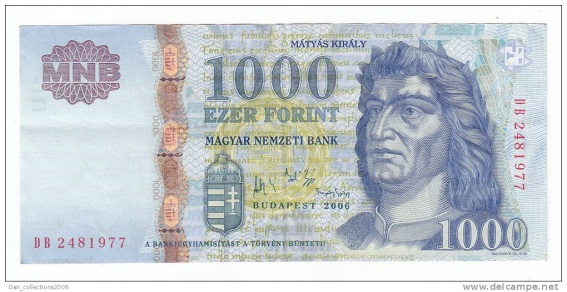 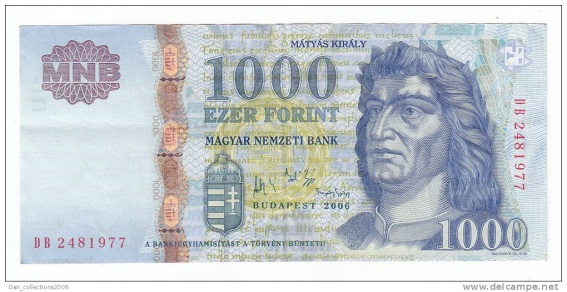 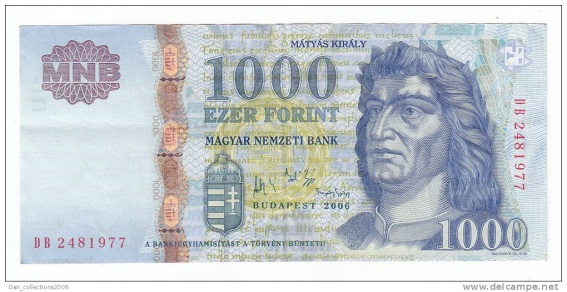 [Speaker Notes: Kiegészítő kivétele a szerződésből lehetséges !]
Ajándék szolgáltatások
A  2-es és a 3-as csomagokhoz ( az 500.000 és 800.000 Ft-os BÖ-hez ) :


a) Információs vonal
	24 órás TeleDoktor  :                       36 – 1 –  465 3677 
	Tájékoztatás:
Háziorvosi, szakorvosi rendelőkről és ügyeletekről
gyógyszertárakról és gyógyszertári ügyeletekről

b) Egészségügyi asszisztencia.
Belgyógyász szakorvosi véleményezés, útmutatás
általános orvosi tanácsadás, tájékoztatás diagnosztikai eredményekről, diagnózisról, gyógyszerekről, szakorvosi központ ajánlása

c) Baleseti rehabilitációs információs vonal
	Tájékoztatás: egészségügyi szolgáltató ajánlás, és
	tájékoztatás az állami ellátás keretén belül elérhető szolgáltatásokról, 								támogatásokról
automatikus záradék (L817) :  Telefonos Asszisztencia szolgáltatás
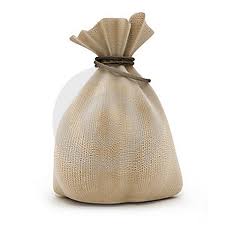 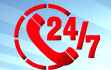 500.000 Ft
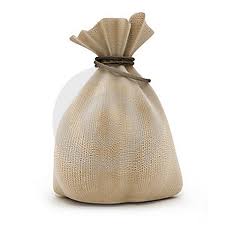 800.000 Ft
Ajándék szolgáltatások
A 3-as csomaghoz ( 800.000 Ft-oshoz ) automatikus záradék (L870) : 

    A szerződés 5 eltelt biztosítási évét követően a szigorított feltételű      
    nevesített kritikus betegségek diagnosztizálása esetén : 
az aktuális Bö 30%-át „ azonnal” kifizetjük  + 
a későbbi halál esetén :  a maradék aktuális Bö (70%) + nyereség + hűségnyereség + rendkívüli befizetések 

   Részkifizetést követően - a szerződőnek továbbra is díjfizetési kötelezettsége van 
      - megszűnik az automatikus 3%-os díjnövelés      - nem lehet díjat csökkenteni      - nem lehet a baleseti csomagot töröltetni      - marad a díjmentesítés a szerződő kérésére      - marad a díjmentesítés díjnemfizetés miatt
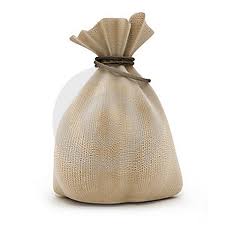 800.000 Ft
30 % + 70 %
[Speaker Notes: Kritikus betegség 
1.1 A szívizomelhalás (szívinfarktus) azon súlyosságú állapota, ahol a szívizomzat bizonyos részének transmurális elhalása mellett társultan cardiomyopathia áll fenn és az infarktust legalább két hónappal követően végzett kontrollvizsgálat során szív ultrahanggal a cardiomyopathia és infarktus jellemző képe mellett 30% alatti ejekciós frakció (EF) került leírásra.
Biztosítási esemény (diagnosztizálás) időpontja: a biztosítási eseményt leíró és azt vizsgálati eredményekkel alátámasztó kontrollvizsgálati lelet kelte.
1.2 Rosszindulatú daganatos betegség a Biztosított részére műtéti-, kemo-, vagy sugárterápiával sem sikerült  a befejezett aktív kezeléssel daganatmentes állapotot elérni vagy a kivizsgálás eredménye alapján gyógyíthatatlannak minősítették és csak tüneti terápiát javasoltak.
Biztosítási esemény (diagnosztizálás) időpontja:, a kezelés befejezését követő kontrollvizsgálat illetve a kezelés nélküli esetekben a kivizsgálást követően a biztosítási eseményt alátámasztó orvosi dokumentum kelte.
1.3 Agyi érkatasztrófa azon súlyosságú formája, ahol az érkatasztrófa fellépését követő 30 nap után is valamely teljes testfél teljes bénulása (hemiplegia) marad vissza, vagy valamely előzményben lévő, féloldali meggyengüléssel járó neurológiai maradványtünettel (hemiparesis) lezajlott stroke után 1 éven belül ismételt stroke alakult ki, mely után a maradványtünetek a megelőző állapotnál súlyosabbak. Biztosítási esemény (diagnosztizálás) időpontja: a biztosítási eseményt alátámasztó orvosi dokumentum kelte.]
Kondíciós lista
Nyugalom életbiztosítás GG16 feltétel melléklete
Ingyenes szolgáltatások
A szerződéskötéskor választott biztosítási összegekhez tartozó ingyenes szolgáltatások
			              Szerződéskötéskor választott biztosítási összeg
Szolgáltatások 			300.000 	            500.000 	      800.000
Telefonos asszisztencia szolgáltatás 	  Nincs 	              Van 	        Van
Előrehozott részkifizetés 		  Nincs 	                Nincs 	        Van

Telefonos asszisztencia szolgáltatást a biztosító visszavonásig nyújt a Telefonos Asszisztencia szolgáltatás (GG16T) feltételeiben foglaltak szerint.
Kik a szerződés alanyai?
Biztosító

Szerződő (csak magánszemély)	

Biztosított – 1 fő csak 1 Nyugalom szerződése lehet !

Haláleseti kedvezményezett
     (Elérési kedvezményezett nincs!)
[Speaker Notes: Szerződő az a fél, aki a biztosítási szerződést a biztosítóval megköti, és a biztosítási díj fizetésére kötelezettséget vállal. 

Biztosított az a természetes személy, akit a szerződésben biztosítottként neveztek meg, és akinek az életével, egészségi állapotával kapcsolatos eseményekre a biztosítási szerződés létrejön. 

Egy biztosított kizárólag egy Nyugalom biztosítási szerződéssel rendelkezhet. 

Kedvezményezett az a személy, aki a biztosítási szerződésben meghatározott szolgáltatásra jogosult.

a) A biztosított életében esedékes szolgáltatások kedvezményezettje a biztosított,
b) A biztosított halála esetén esedékes szolgáltatások kedvezményezettje a szerződésben a szerződő és a biztosított által név szerint ekként meghatározott személy, ennek hiányában a biztosított örököse.]
Hogyan jön létre a biztosítási szerződés?
KEZDET:
ajánlat aláírása +
díjelőleg átvétele
NINCS várakozási idő
ajánlat aláírását követő hónap elseje:  technikai kezdet 
(továbbá évente a biztosítási évforduló napja)
másnap 0. óra: hatálybalépés, kockázatviselés kezdete
Kockázatelbírálás
Nincs, de előzményvizsgálat szükséges, mivel egy biztosítottnak csak egy ilyen szerződése lehet.

Alapmódozat esetében
	 - A pre-existinget az első 2 biztosítási évben bekövetkező nem 		    balesetből eredő halál esetén vizsgáljuk.	    (Emiatt elutasított haláleseti szolgáltatás esetén a szerződésre befizetett díjat 		     fizetjük ki a szerződő részére, és jutalék visszaírást alkalmazunk)
A mentesülések és kizárások – a pre-existing kivételével - a jelenlegi klasszikus életbiztosításra vonatkozó szabályok szerint 
Kiegészítő balesetbiztosítás esetében 	- A pre-existinget a teljes tartam alatt vizsgáljuk	- A mentesülések és kizárások a balesetbiztosításra vonatkozó szabályok 	  szerint +  kizárásként a feltételben felsorolt meghatározott munka- és 	 	   sporttevékenység közben bekövetkezett baleset is szerepel. (mint a 	   
                  Milliós segítségnél )
[Speaker Notes: 1. A biztosító mentesülése életbiztosítási kockázatok esetében
 
1.1. A biztosító mentesül a haláleseti szolgáltatás teljesítése alól, ha
a) a biztosított halálának oka a szerződés hatálybalépésének napjától számított két éven belül elkövetett öngyilkossága, még akkor is, ha a cselekmény elkövetésekor a biztosított zavart tudatállapotban volt,
b) a biztosított szándékosan elkövetett súlyos bűncselekménye folytán vagy azzal okozati összefüggésben vesztette életét,
c) a biztosított a kedvezményezett szándékos magatartása következtében vesztette életét.

2. A biztosító mentesülése a szerződésben szereplő balesetbiztosítási kockázatok esetében
 
2.1. A biztosító mentesül a szolgáltatási kötelezettség teljesítése alól, ha bizonyítja, hogy a biztosítási eseményt a biztosított jogellenesen és szándékosan vagy jogellenesen és súlyosan gondatlanul okozta.
 
A biztosított súlyosan gondatlanul jár el különösen, ha
a) a biztosítási esemény idején bizonyíthatóan alkoholos állapotban volt, illetőleg kábítószer vagy kábító hatású anyag hatása alatt állt és ez a tény a biztosítási esemény bekövetkeztében közrehatott. Ha történt véralkohol vizsgálat, alkoholos állapotnak tekintendő a 1,5‰-et meghaladó, gépjárművezetés közben a 0,8‰-et meghaladó mértékű véralkohol-koncentráció,
b) olyan gépjárművet vezetett, amelynek nem volt érvényes forgalmi engedélye, vagy amelynek vezetéséhez szükséges érvényes vezetői engedéllyel nem rendelkezett, és ez a tény a biztosítási esemény bekövetkeztében közrehatott,
c) a biztosítási esemény bekövetkezése okozati összefüggésben áll azzal, hogy a biztosított a biztosítási esemény időpontjában legalább két közlekedésrendészeti szabályt megszegett.

Kockázatviselésből kizárt események 
A biztosító kockázatviselése nem terjed ki azokra az eseményekre, amelyek oka részben vagy egészben:
a) ionizáló sugárzás,
b) nukleáris energia,
c) HIV-fertőzés,
d) háború, harci cselekmények, idegen hatalom ellenséges cselekedetei, zavargások, kormány elleni puccs vagy puccskísérlet, zendülés, polgárháború, forradalom, lázadás, tüntetés, felvonulás, sztrájk, terrorcselekmény, munkahelyi rendbontás, határvillongások, felkelés.
Jelen feltétel alkalmazása szempontjából terrorcselekménynek minősül különösen az olyan erőszakos, erőszakkal fenyegető, az emberi életre, a materiális, immateriális javakra vagy az infrastruktúrára veszélyes cselekmény, amely vagy politikai, vallási, ideológiai, etnikai célok mellett foglal állást vagy valamely kormány befolyásolására vagy a társadalomban, illetve annak egy részében való félelemkeltésre irányul, illetve arra alkalmas.
A biztosító kockázatviselése a jelen feltételek IX.2.1. d.) pontjában foglaltakkal ellentétben kiterjed a biztosított egészségi állapotában bekövetkező olyan károsodásokra, amelyek a biztosítottnak a tüntetés, sztrájk, illetve felvonulás hatályos magyar jogszabályok rendelkezéseinek megfelelően előre bejelentett és lebonyolított eseményein való aktív részvétele kapcsán keletkeznek abban az esetben, ha a biztosított a kár megelőzésére és enyhítésére vonatkozó kötelezettségének eleget tett.
 
Életbiztosítási kockázatok esetében kizárt események
 
Életbiztosítási kockázatok esetén a biztosító kockázatviselése a IX. 1. pontban leírt eseményeken kívül az alábbi eseményekre sem terjed ki:
 
A kockázatviselés kezdetétől a második biztosítási év végéig a biztosító kockázatviselése nem terjed ki az alábbiakban felsorolt esetekkel okozati összefüggésben álló eseményekre:
a biztosított olyan betegsége vagy kóros állapota, amely a biztosító kockázatviselése kezdetét megelőző három évben bizonyíthatóan fennállott, vagy amelyet a kockázatviselést megelőző három éven belül kórisméztek, vagy amely ez idő alatt gyógykezelést igényelt
a biztosítottnak a biztosító kockázatviselését megelőzően megállapított maradandó egészségkárosodása.
 
Jelen 2.1. pont alapján kockázatviselésből kizárt biztosítási események bekövetkezése esetén a biztosító a szerződésre befizetett díjak összegét fizeti ki a szerződő részére.
 
A biztosító kockázatviselése nem terjed ki a szerződés (a biztosító kockázatviselésének) tartama alatt bekövetkezett eseményre, haa) a biztosítási esemény a biztosított rendszeres alkohol-fogyasztásával, kábítószer-fogyasztásával, kábító hatású anyag vagy gyógyszer szedésével összefüggésben történt kivéve, ha ez utóbbiakat kezelőorvos előírására, az előírásnak megfelelően alkalmazták,b) a biztosítási esemény idején bizonyíthatóan alkoholos állapotban volt, illetőleg kábítószer vagy kábító hatású anyag vagy gyógyszer hatása alatt állt és ez a tény a biztosítási esemény bekövetkeztében közrehatott.Ha történt véralkohol vizsgálat, alkoholos állapotnak tekintendő a 1,5‰-et meghaladó, gépjárművezetés közben a 0,8‰-et meghaladó mértékű véralkohol-koncentráció,c) a biztosított érvényes vezetői engedély vagy érvényes forgalmi engedély nélkül vezetett gépjárművet és egyúttal egyéb közlekedési szabályt is megszegett, és a biztosítási esemény ezzel okozati összefüggésben következett be.d) a biztosított a biztosítási esemény időpontjában alkoholos állapotban vezetett gépjárművet és egyúttal egyéb közlekedési szabályt is megszegett, és a biztosítási esemény ezzel okozati összefüggésben következett be.
 
Balesetbiztosítási kockázatok esetén kizárt események
 
Balesetbiztosítási kockázatok esetén a biztosító kockázatviselése  a  IX. 1. pontban leírt eseményeken kívül az alábbi eseményekre sem terjed ki:
 
A biztosító kockázatviselése nem terjed ki az alábbiakban felsorolt esetekkel okozati összefüggésben álló eseményekre:
a biztosított olyan betegsége vagy kóros állapota, amely a biztosító kockázatviselése kezdetét megelőző három évben bizonyíthatóan fennállott, vagy amelyet a kockázatviselést megelőző három éven belül kórisméztek, vagy amely ez idő alatt gyógykezelést igényelt,
b) a biztosítottnak a biztosító kockázatviselését megelőzően megállapított maradandó egészségkárosodása.
 
A biztosító kockázatviselése nem terjed ki azokra az eseményekre, amelyek oka részben vagy egészben:
a) az olyan kórházi ápolás, amelyeknek célja nem a biztosított betegségének megállapítása, egészségi állapota romlásának megakadályozása és egészségének helyreállítása, így különösen a szűrővizsgálat, a szülőnek a gyermeke miatti kórházi tartózkodása, a biztosítottnak a szülője ápolása miatti kórházi tartózkodása,
b) a krónikus betegségek rehabilitációja, gondozása (különösen geriátriai, gyógypedagógiai, logopédiai ellátás, gyógytorna, fizikoterápia, fürdőkúra, fogyókúra), kivéve a krónikus betegségek kórismézésével, a gyógykezelés első beállításával, jelentős akut állapotrosszabbodás elhárításával kapcsolatos kezeléseket,
c) orvosi végzettséggel és működési engedéllyel nem rendelkező személy által folytatott kezelés.
d) az esztétikai céllal végzett kezelés, sebészet és következményei,
e) a fogpótlás.
 
Nem terjed ki a biztosító kockázatviselése a lelki működés zavaraira, betegségeire.
 
A biztosító kockázatviselése nem terjed ki azokra a biztosítási eseményekre, amelyek okozati összefüggésben vannak a biztosítottnak az alábbiakban meghatározott veszélyes sporttevékenységével:	
– búvárkodás légzőkészülékkel 40 m alá, félkezes és nyílttengeri vitorlázás, vadvízi evezés, hydrospeed, canyoning, surf,
– hegymászás és sziklamászás az V. foktól, magashegyi expedíció, barlangászat, barlangi expedíció, Bungee Jumping (mélybe ugrás), 
– autó- motor sportok (pl. auto-crash (roncsautó) sport, gokart sport, moto-cross sport, motorcsónak sport, motor-kerékpár sport, rally, ügyességi versenyek gépkocsival, versenyzés gépkocsival, quad), 
– privát-/sportrepülés/repülősportok (pl. paplanrepülés, léghajózás, siklóernyős repülés, motoros vitorlázó repülés, siklórepülés, sárkány és ultrakönnyű repülés, hőlégballonozás, ejtőernyős ugrás, vitorlázó repülés, műrepülés),
– bázisugrás.
 
A biztosító kockázatviselése nem terjed ki azokra a biztosítási eseményekre, amelyek okozati összefüggésben vannak a biztosítottnak az alábbiakban meghatározott munkatevékenységével:- kaszkadőr, cirkuszi artista, akrobata, - tesztpilóta, berepülő pilóta, ejtőernyős ugró, hadseregben sugárhajtású gép személyzet,- testőr, kommandós, idegenlégiós, békefenntartó, hírszerző,- fegyveres őr, pénzszállító,- hadseregben dolgozó hivatásos és katonai szolgálatot teljesítő olyan személy, aki fokozott veszélynek kitett tevékenységet folytat (pl. tűzszerész, búvár, rohamharcos).   

A biztosító kifizetése életbiztosítási kockázatok esetében, a biztosító mentesülésével járó események bekövetkezése esetén 
1. A biztosító a szerződés díjtartalékát, az esetleges nyereségrészesedést, hűségnyereséget és a rendkívüli befizetés aktuális értékét fizeti ki a haláleseti kedvezményezett részére, ha a mentesülés oka: 
a) a biztosított halálának oka a szerződés hatálybalépésének napjától számított két éven belül elkövetett öngyilkossága, még akkor is, ha a cselekmény elkövetésekor a biztosított za­vart tudatállapotban volt, 
b) a biztosított halála a biztosított által szándékosan elkövetett súlyos bűncselekmény folytán vagy azzal összefüggésben következett be. 

2. Amennyiben a biztosított a kedvezményezett szándékos mag­atartása következtében vesztette életét, vagy közrehatott a biztosítási esemény bekövetkezésében (VIII.1.1.c) és az VIII.2.1. pontokban felsorolt esetek)  a visszavásárlási összeg ebben az esetben a biztosított örököseit illeti meg, és a kedvezményezett abból nem részesül. 

3. Ha a biztosító nem a jelen feltételek X..1. és X..2. pontban meghatározott ok miatt mentesül a haláleseti szolgáltatás teljesítése alól, , de a szerződésnek az esemény időpontjában van visszavásárlási értéke, a biztosító a szerződés megszűnésekor az aktuális visszavásárlási összeget fizeti ki a haláleseti kedvezményezett részére. Ha a szerződésnek nincs visszavásárlási értéke, a szerződés kifizetés nélkül szűnik meg.]
Hogyan lehet díjat fizetni a szerződésre?
Díjfizetés üteme:   rendszeres   -    éves, féléves, negyedéves, havi

Legkisebb fizethető díjrészlet:  3.000 Ft

Díjfizetési pótlék:                         2 - 3 – 5 %   (feltételben : havi díjfizetéstől eltérő fizetési gyakoriság esetén a biztosító díjkedvezményt adhat).

Díjfizetés módja:    csoportos beszedési megbízás
		       átutalás
		       csekk
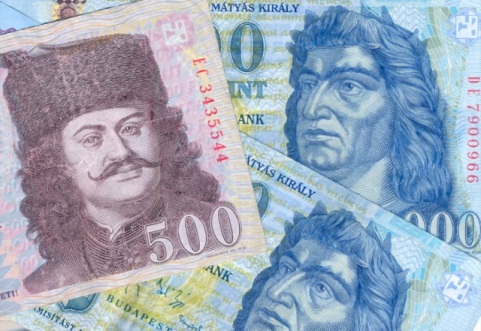 Van  lehetőség  rendkívüli díjak elhelyezésére is!
Mit kell tudni a rendkívüli befizetésről?
* Infó az aktuális kamatról: a Generali honlapján és /vagy a Generali TeleCenteren
Mit kell tudni a rendkívüli befizetésről?
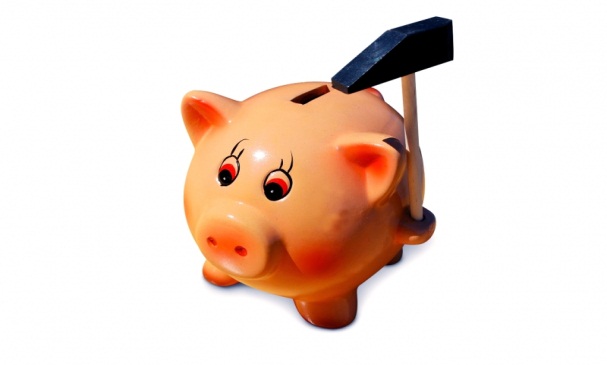 A  rendkívüli befizetések mindenkori egyenlegén a kamatot                                      napi kamatszámítással írjuk jóvá
Bármikor lehetőség van rendkívüli befizetésre 
(díjmentesített , részlegesen díjmentesített szerződésre, illetve a díjfizetési kötelezettség megszűnése után is)

A rendkívüli befizetésből származó megtakarítást a biztosító  elkülönítetten tartja nyilván

A rendkívüli befizetésből származó megtakarítás aktuális értéke a rendkívüli befizetés költségekkel csökkentett és kamatokkal növelt összege.
Automatikus díjnövelés
A  teljes biztosítási díj (alapmódozat és kiegészítő együtt ) minden biztosítási évfordulón automatikusan 3%-kal növekszik a biztosított 80 éves koráig
Egyéb díjnövelés nem lehetséges
Cél  a biztosítás értékállóságának megőrzése.


NINCS további automatikus díjnövelés: 
A díjfizetési kötelezettség megszűnése időpontját megelőző                  5 biztosítási évben (80-85 éves kor között) 
Az esetleges részkifizetést követően
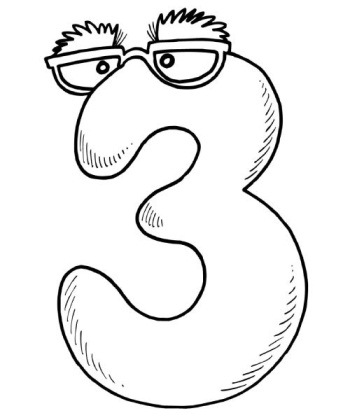 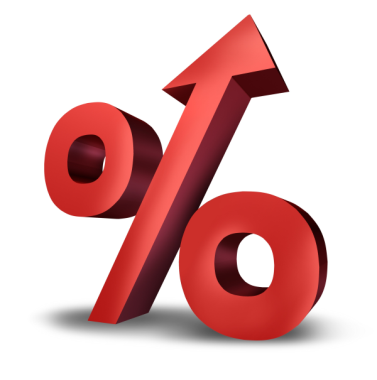 A  biztosítási összeg és a biztosítási díj változásáról a szerződéskötéskor kiállított kötvényen nyújtunk tájékoztatást.
Automatikus díjnövelés
Fizetendő díjak és biztosítási összegek:
70 éves kezdeti díj: 33.214 Ft	kezdeti Bö: 300.000 Ft
              75 évesen: 38.504 Ft		Bö: 341.841 Ft
	 80 évesen: 43.338 Ft		Bö: 367.803 Ft
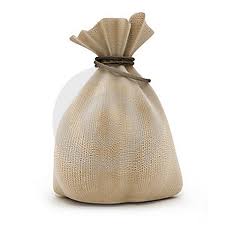 300.000 Ft
60 éves kezdeti díj: 20.130 Ft	kezdeti Bö: 300.000 Ft
              65 évesen: 23.334 Ft		Bö: 344.943 Ft
	 70 évesen: 27.051 Ft		Bö: 385.245 Ft
	 80 évesen: 35.295 Ft		Bö: 440.466 Ft
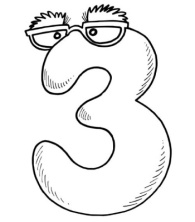 50 éves kezdeti díj: 13.866 Ft	kezdeti Bö: 300.000 Ft
              60 évesen: 18.636 Ft		Bö: 391.182 Ft
	 70 évesen: 25.044 Ft		Bö: 470.103Ft
	 80 évesen: 32.679 Ft		Bö: 521.229 Ft
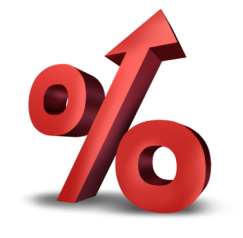 [Speaker Notes: A szerződés tartama alatt Bö-váltási lehetőség nincs !]
Várható élettartam
60 éves	korban a várható élettartam:  férfi 75 év,	 nő 80 év, átlag 77 év
HA 60 évesen megköti a szerződését,
	a kezdeti díj: 33.550 Ft	kezdeti Bö: 500.000 Ft
ha 75 évesen elhalálozik (Bö + nyereség + hűségnyereség):
  összes befizetése:  623.966  Ft   szolgáltatás Bö:  698.870  Ftha 77 évesen elhalálozik (Bö + nyereség + hűségnyereség):
  összes befizetése:  730.066  Ft   szolgáltatás Bö:  717.835  Ftha 80 évesen elhalálozik (Bö + nyereség + hűségnyereség):
  összes befizetése:  901.456  Ft   szolgáltatás Bö:  734.110  Ft
+ Díjmentes szolgáltatás: 	Telefonos asszisztencia
Várható élettartam!
60 éves	korban a várható élettartam:  férfi 75 év,	nő 80 év, átlag 77 év
Ha 60 évesen megköti a szerződését, 	a kezdeti díj: 53.680 Ft	kezdeti Bö: 800.000 Ft
ha 75 évesen elhalálozik (Bö + nyereség + hűségnyereség):
  összes befizetése:  998.344  Ft   szolgáltatás Bö:  1.101.616  Ftha 77 évesen elhalálozik (Bö + nyereség + hűségnyereség): 
  összes befizetése:  1.168.088  Ft   szolgáltatás Bö:  1.133.840  Ftha 80 évesen elhalálozik (Bö + nyereség + hűségnyereség):  összes befizetése:  1.442.312  Ft   szolgáltatás Bö:  1.174.576  Ft
+ Díjmentes szolgáltatás: 	Telefonos asszisztencia és	Előrehozott részkifizetés kritikus betegség esetén
Mit kell tudni a az átvezetésről?
a szerződő kérésére a rendkívüli díjakból átvezethető a rendszeres díj

bármikor lehetséges, de legfeljebb akkora összeg erejéig, amekkora díj az adott éves rendszeres biztosítási díjból még nem került kiegyenlítésre

(automatikusan a biztosító is alkalmazhatja a rendszeres díjfizetés elmulasztása esetén)
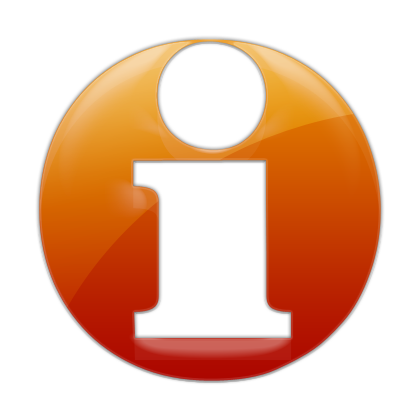 Mit kell tudni a díjmentesítésről?
A szerződés díjfizetés nélkül is érvényben marad, de a választott kiegészítő biztosítás megszűnik

     Az addig befizetett rendszeres díjak alapján egy új, csökkentett  biztosítási     
     összeget állapítunk meg.






Min. a tartam egytizede, de legalább 2 rendszeres díjjal rendezett biztosítási év eltelte után, a biztosított  írásbeli beleegyezésével a szerződő kérésére lehetséges.

Rendkívüli  díjak továbbra is fizethetők

A szerződő – a biztosított írásbeli hozzájárulásával – a díjmentesítés időpontjától számított 6 (hat) hónapon belül írásban kérheti a szerződés eredeti tartalommal történő hatályba helyezését és ezzel az elmaradt díjakat köteles befizetni. (max. kétszer a tartam alatt)
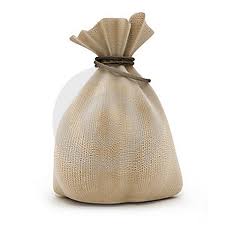 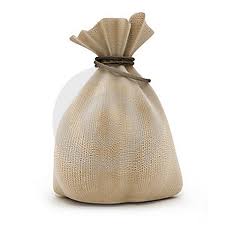 Mit kell tudni a részleges díjmentesítésről?
…. azaz a díjcsökkentésről ?
	egy új, alacsonyabb biztosítási összegű – egy díjköteles és egy 	díjmentes részből álló – biztosítás keletkezik. 

Részleges díjmentesítésre csak az alábbi feltételek együttes fennállása esetén van lehetőség: 
eltelt a biztosítási szerződés díjfizetési tartamának egytizede, de legalább két rendszeres díjjal rendezett biztosítási év, és 
a biztosítás rendszeres díja nem csökkenhet a szerződéskötéskor választott éves rendszeres díj alá
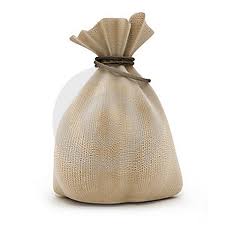 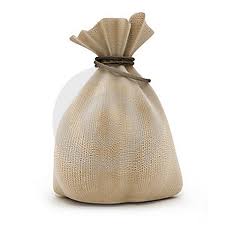 Amennyiben már történt részkifizetés, nem lehet részlegesen díjmentesíteni!
A jutalék visszaírása
szerződés 25 hónapon belüli felmondása esetén -   0 – 13. hónap között: a jutalék 100%-a- 14 – 25. hónap között: a jutalék   50%-a
Amennyiben a biztosított halála a biztosító kockázatviselésének első 2 évében a szerződéskötést megelőzően már meglévő (diagnosztizált, kezelt) betegség következménye, abban az esetben is a fentiek szerinti jutalék visszaírás kerül alkalmazásra
Konkurencia
CIG (élethosszig tartó, szolgáltatásfinanszírozó ) – nincs várakozási idő, de 1 éven belül csak baleseti halálra fizet
Aegon (élethosszig tartó) – nincs várakozási idő, de 3 éven belül csak baleseti halálra fizet (egyéb halál esetén befizetett díj 50%-a)
Groupama (élethosszig tartó) – nincs várakozási idő, de két éven belül csak baleseti halálra szolgáltat (egyéb halál esetén befizetett díj 50%-a)
Signal (tartamos, kockázati) – 6 hó várakozási idő(egyéb halál esetén befizetett díj vissza)
4lifedirect biztosításközvetítő Kft. / RED SANDS - Gibraltár (élethosszig tartó, 18 évtől köthető) – 2 éven belül csak baleseti halálra szolgáltat
[Speaker Notes: Generali 2 éven belül csak pre-existing miatti halál esetén nem szolgáltat, díj visszafizetése.]
Hogyan értékesíthető a termék? Genius offline tarifáló
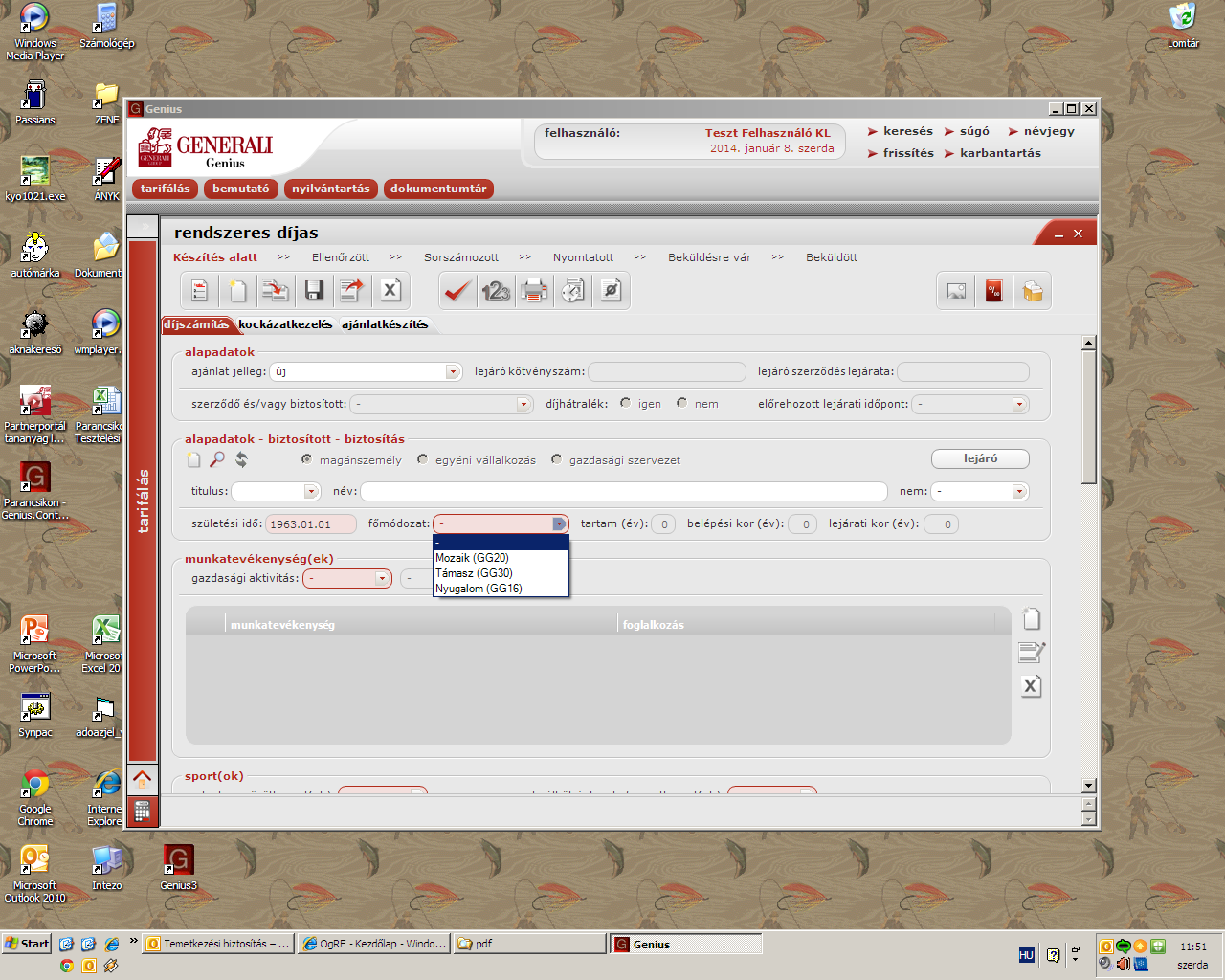 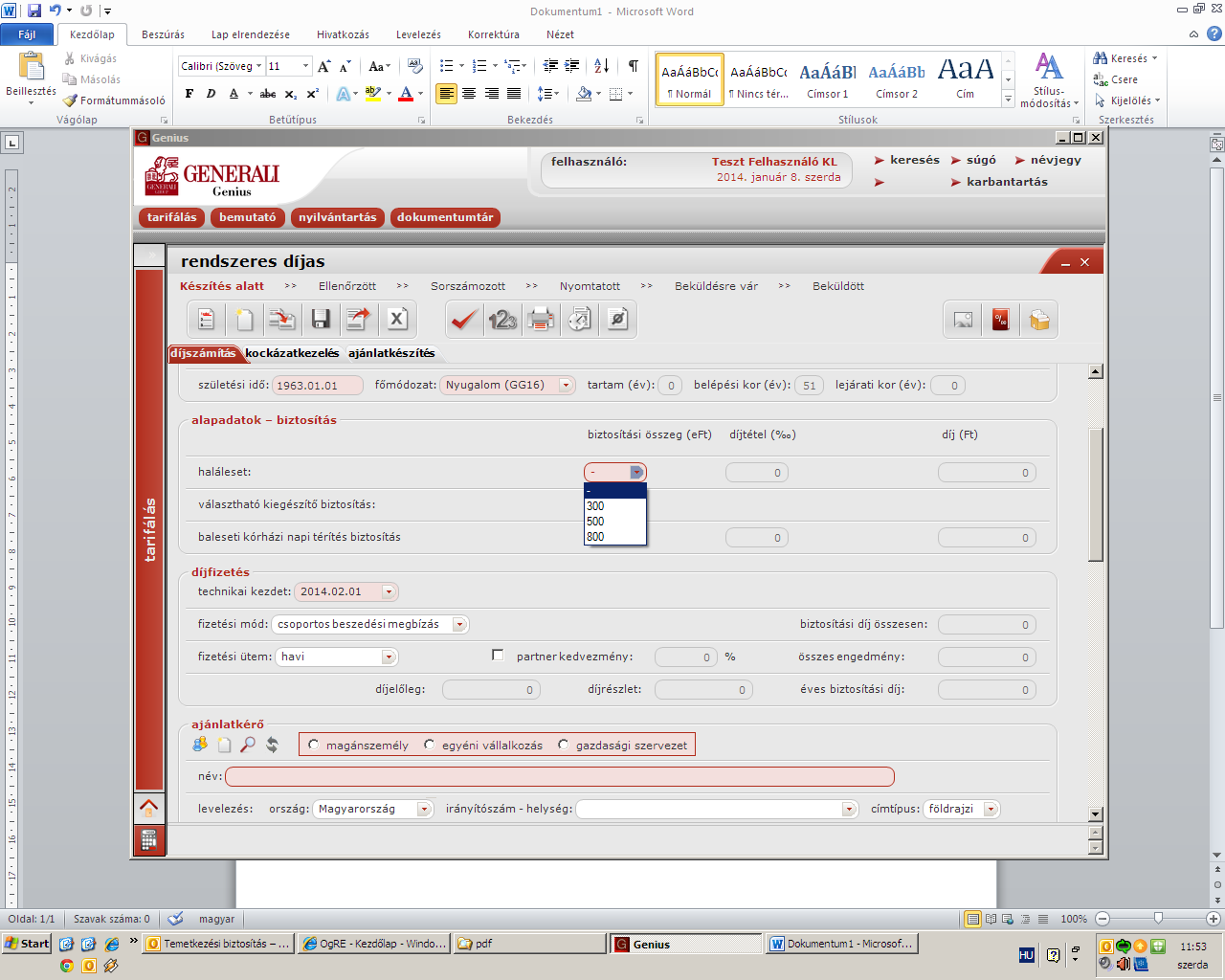 Hogyan értékesíthető a termék? Genius offline tarifáló
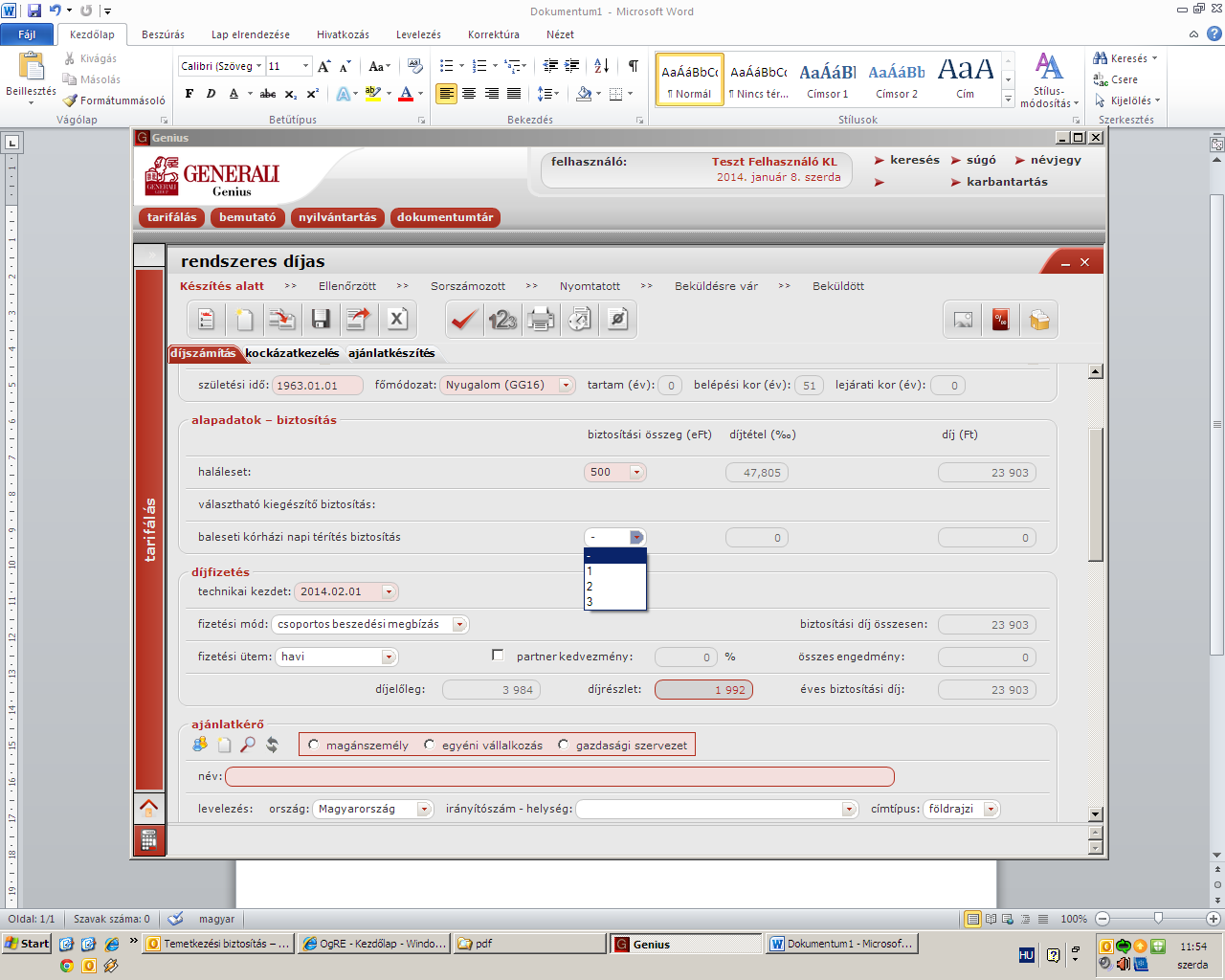 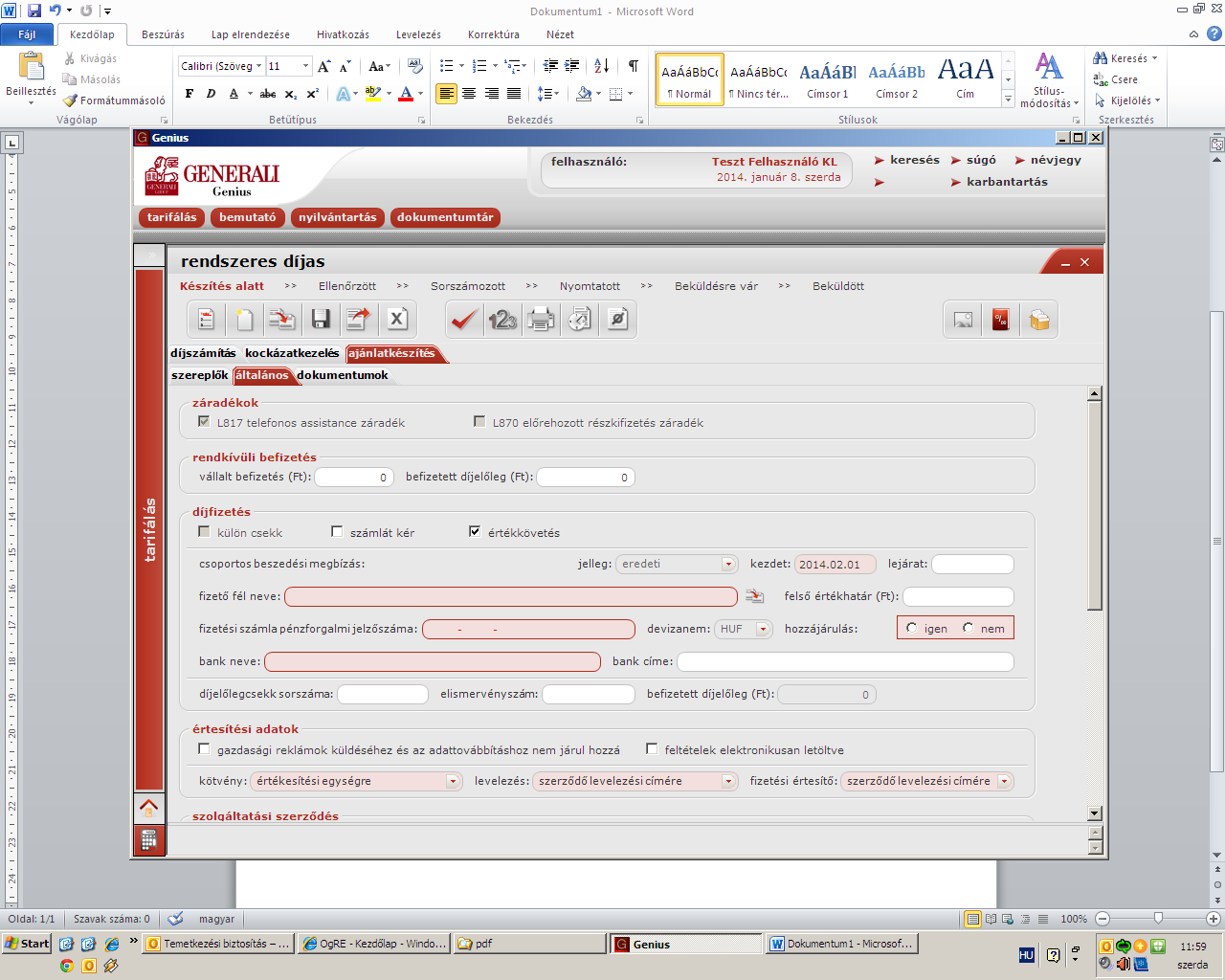 Piaci bevezetés: 

2014.01.17-től (januári zárástól)
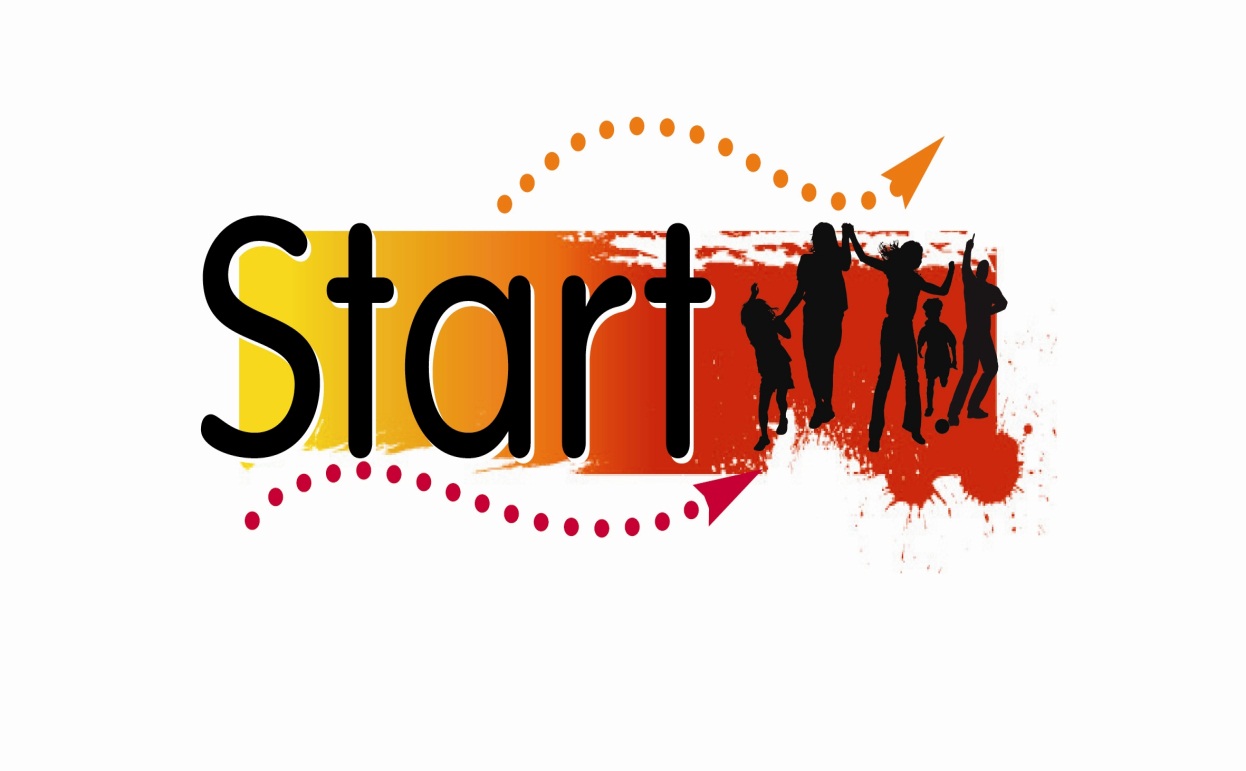 Jó munkát,                   sok elégedett, boldog és hosszú életű ügyfelet!